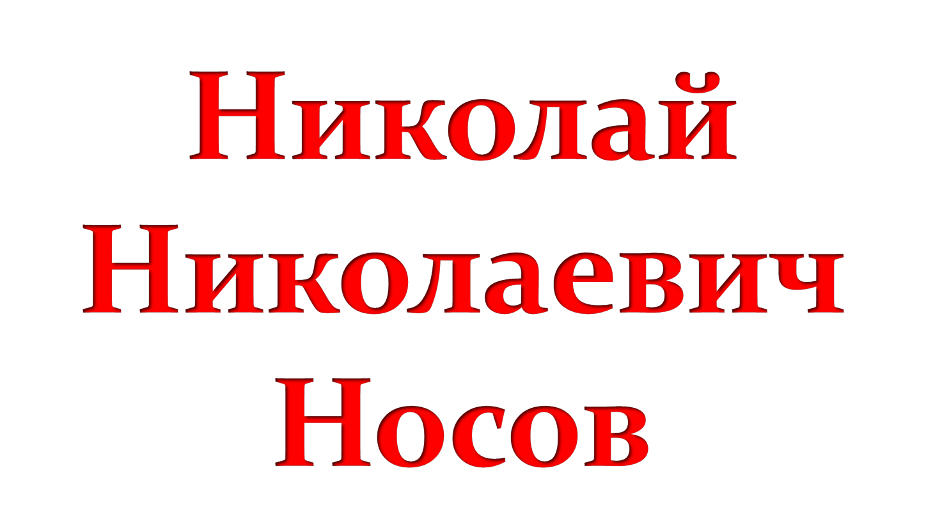 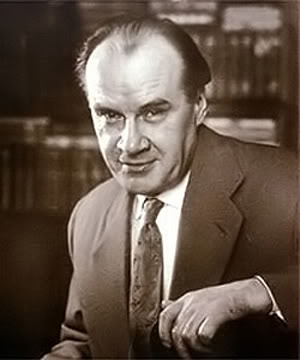 -Что ни говорите, а Носов — самая подходящая фамилия для писателя, тем более — для детского писателя, и уж тем более — для весёлого детского писателя. Только послушайте:
 Н о с о в — просто, легко и немного забавно. Хорошо, в общем. А ещё лучше, если сам писатель подходит своей фамилии.
Разносторонне одаренный мальчик, Носов с гимназических лет увлекался музыкой, театром, сочинительством – наряду с шахматами, фотографией, электротехникой, радиолюбительством.
Н.Н.Носов – детский писатель,  режиссер-постановщик мультипликационны, научно-популярных и учебных (в т.ч. для Красной Армии, заслужив этим в 1943 орден Красной Звезды) фильмов.
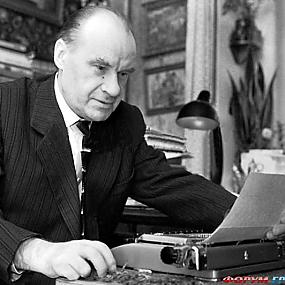 Листая страницы произведений Носова Н.Н.
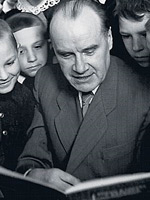 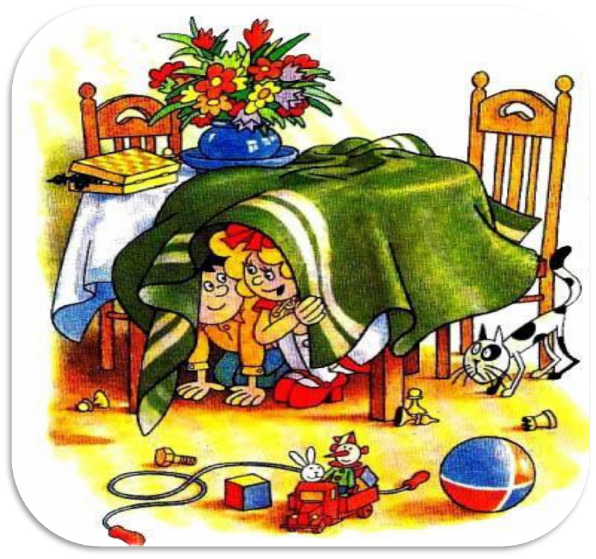 «Затейники»
«Мы с Валей затейники.
Мы всегда затеваем 
Какие - нибудь игры.
Один раз мы…»
«Живая шляпа»
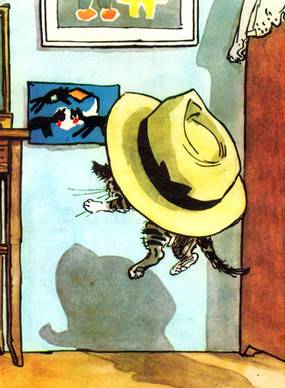 Вовка подошёл к комоду,
 нагнулся, хотел  поднять шляпу - и вдруг как закричит:
Ай – ай – ай! – и бегом в 
сторону.
Чего ты? – спрашивает Вадик.
Она  жи-жи – живая!
«Приключения Незнайки и его друзей»
В одном сказочном городе жили коротышки. Коротышками их называли потому, что они были очень маленькие. Каждый коротышка был ростом с небольшой огурец. В городе у них было очень красиво. Вокруг каждого дома росли цветы: маргаритки, ромашки, одуванчики.
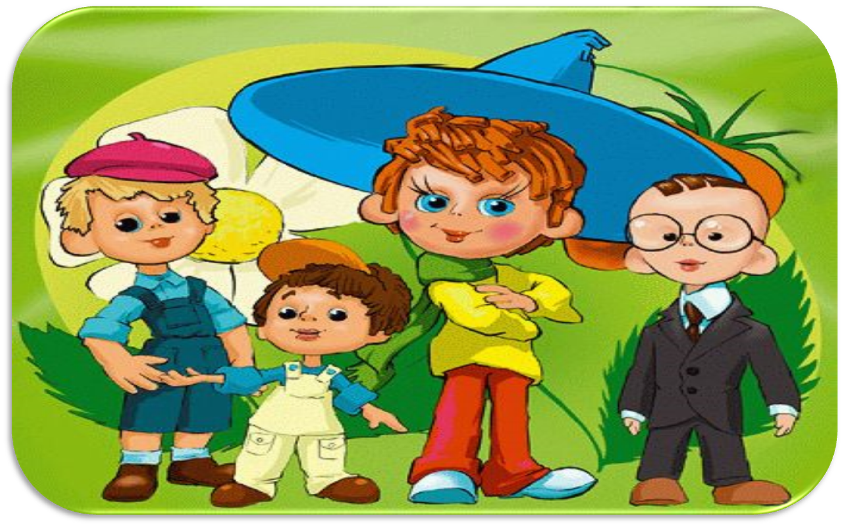 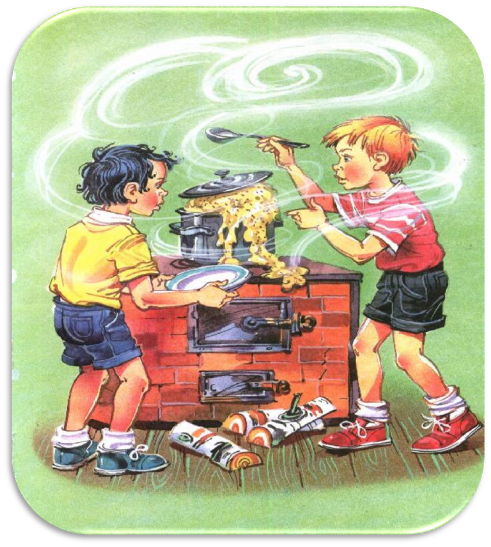 «Мишкина каша»
Мишка, что это? Почему каша лезет?
Куда?
Шут её знает куда! Из кастрюли лезет!
Не знаю, с чего это она вылезать вздумала. Может  быть, готова  уже?
«На горке»
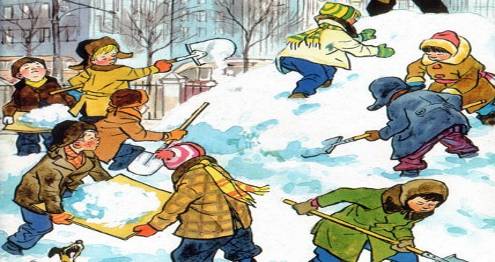 Целый день ребята трудились-
Строили снежную горку во дворе.
Только к обеду горка была готова.
Ребята полили её водой и 
побежали  домой обедать…
«Читайте и перечитывайте книги    Н.Н.Носова,  чтобы вновь убедиться, что его герои « как живые», а их фантазия, их поступки и даже проделки учат читателей добру, благородству». С.В.Михалков.